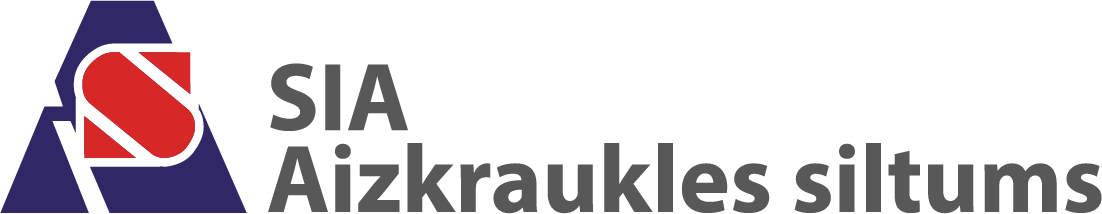 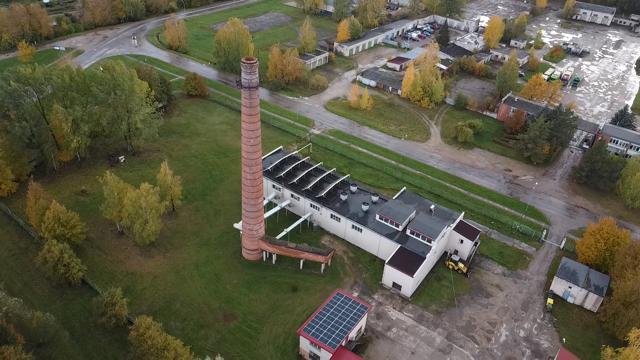 2024. gads
Valdes loceklis Edgars Bricis
2025. gada 21. maijs
Aizkraukles novada pašvaldības SIA «Aizkraukles siltums»
Apgrozījums, EUR
	2022. gads – 3 249 406
	2023. gads -  3 732 529
	2024. gads -  2 823 121
	
Zaudējumi, EUR

- 99 470
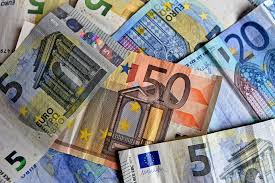 Dabas gāze !


		     75 EUR/MWh
Tarifi
Irši 2024				Jaunjelgava 2024
Ieņēmumi – 45 t. EUR
Izdevumi – 54 t. EUR

-11 t. EUR
Ieņēmumi – 50 t. EUR
Izdevumi – 62 t. EUR

-12 t. EUR
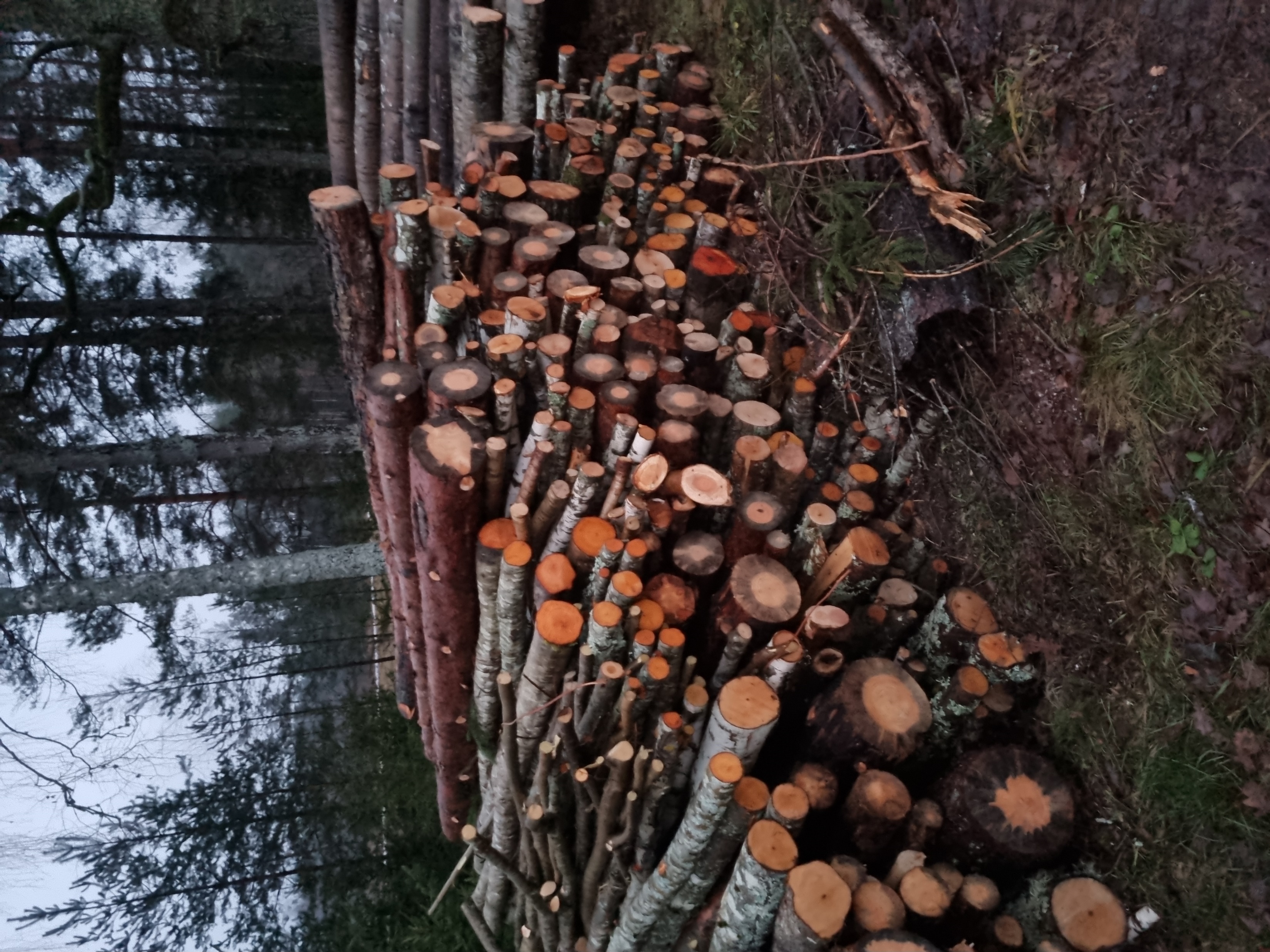 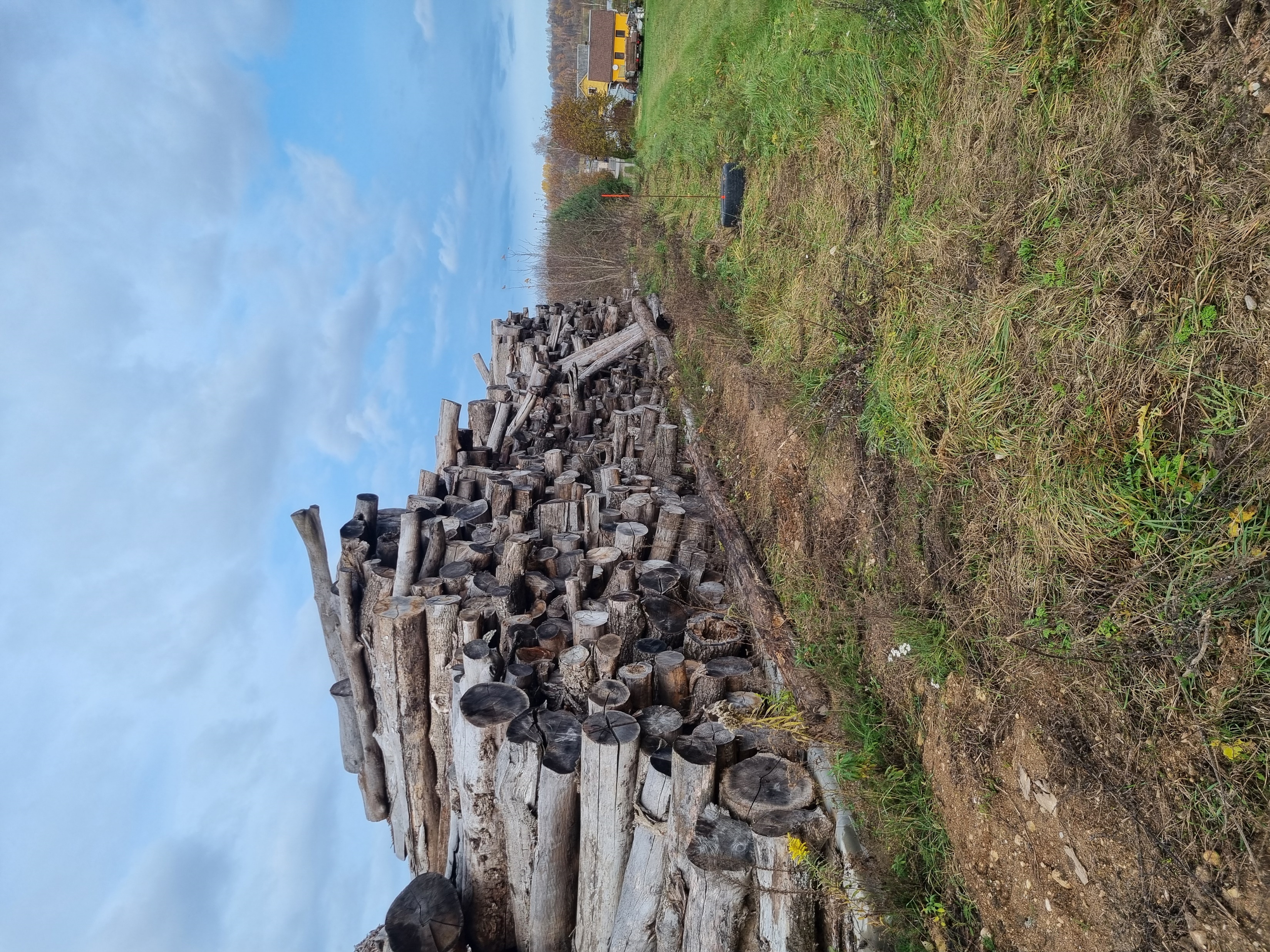 Aizkraukles novada pašvaldības SIA «Aizkraukles siltums»
Zaudējumi, EUR
	Tarifs 		50 t. EUR
	Irši		11 t. EUR
	Jaunjelgava  12 t. EUR
	Laikapstākļi – netipiski silts
	rudens un decembris.

Zaudējumi, EUR
- 99 470
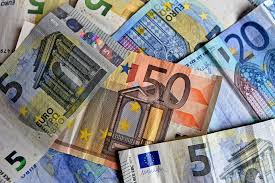 Jaunjelgava
Esošā katlumāja Smilšu 16, Jaunjelgava
Notiek sarunas, šobrīd notiek darījuma konta un pirkuma līguma gala versijas
saskaņošana.
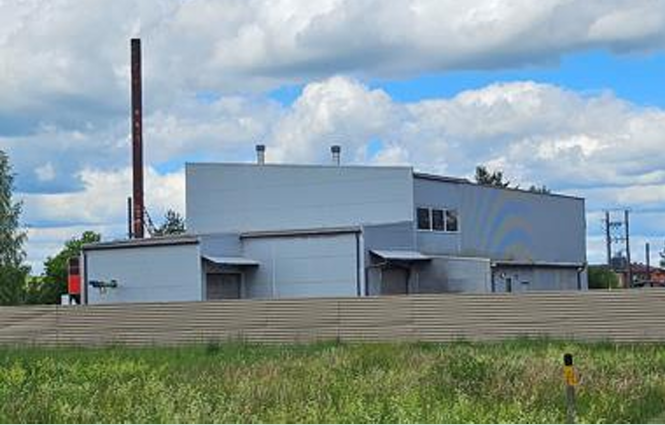 2025. gada 4 mēneši
Peļņa 		91 t. EUR		(90)
Paldies!
Mēs zinām, kā Jūs sasildīt!

Varam arī  Jaunjelgavā un Iršos!
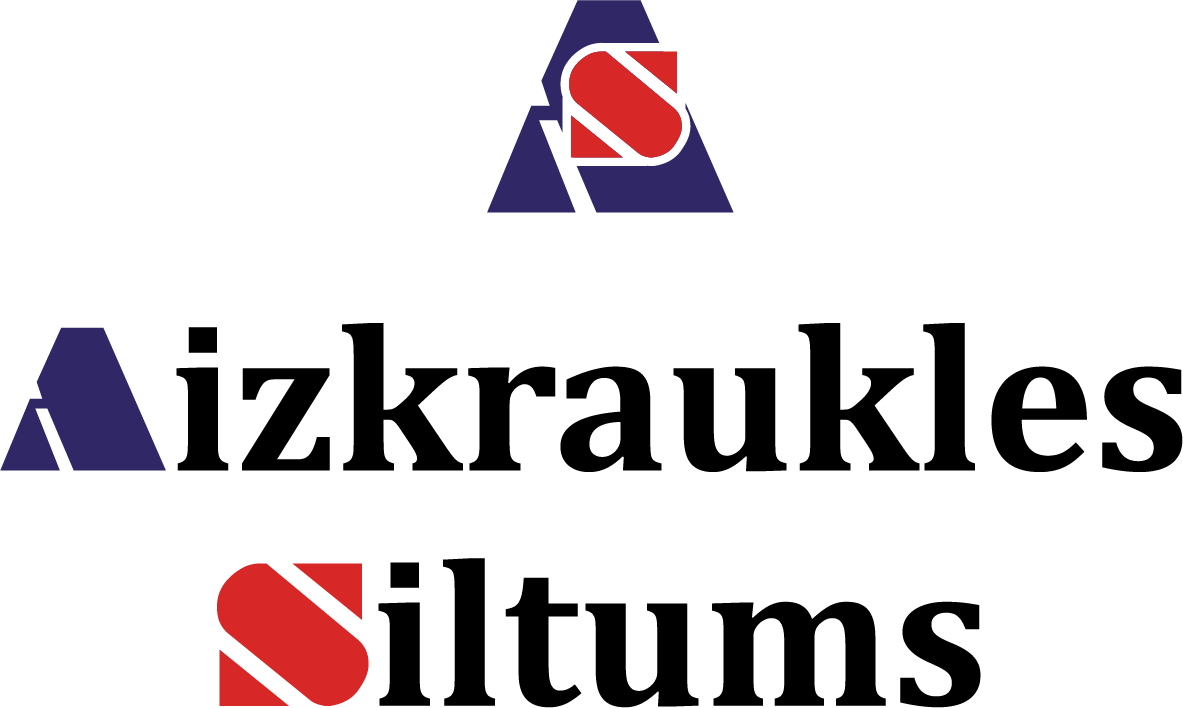